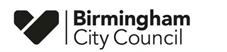 Taariikhda Bulshada Soomaaliyeed
Caafimaadka Dadweynaha, Abriil 2022
Xaaladda Caalam, Qaran iyo Birmingham
Qaybaha bulshada Soomaaliyeed
Haajiraad, Luqado iyo Diin
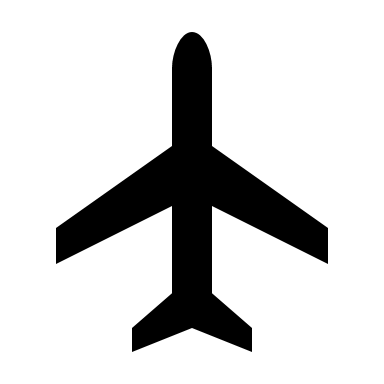 Xog ka timid Tirakoobkii 2001 ayaa muujinaysa sida uu u kala qaybsan yahay shacabka Soomaali ee ku nool Ingiriiska. Marka la eego xogta Birmingham keliya, qiyaasta ugu badan ee shacabka Soomaali ayaa u kala qaybsan qayb maamuleedyada soo socda: Nechells (1,559), Aston (895) iyo Bordesley Green (918).
108,000
Bulshada Soomaali Ingiriiska ayaa sanad walba korodhay
*England & Wales
HAAJIRAAD
Soomaali Ingiriiska jooga. Caddayn rasmi ahayn ayaa tilmaamaysa 250k-400k Soomaali oo ku nool Ingiriiska. Tani waa shacabka Soomaali ugu badan Yurub.
Haajiraadda ugu ballaaran ee ka timid Soomaaliya ee timid Ingiriiska waxay ahayd laga bilaabo 1991 ilaa 2000neeyadii. Tan iyo 2000, waxaa Ingiriiska yimid Soomaali ka timid Yurub. Intii u dhexeysay 1985 iyo 2006, Soomaaliya waxay joogto uga mid ahayd tobanka waddan ee ugu sarreeya ee dadka magangalyo doon ah ee Ingiriiska.
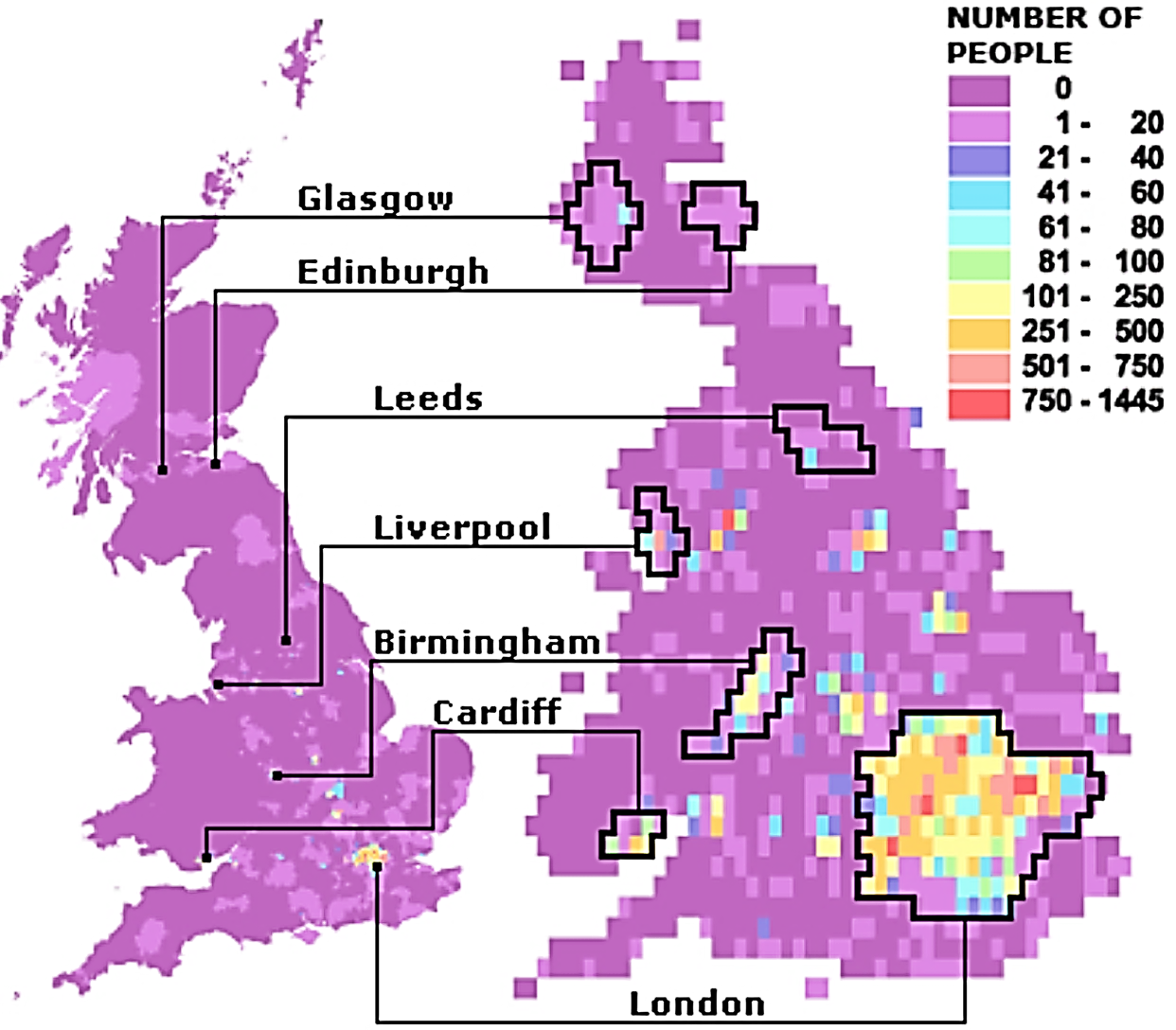 108,000
2018
101,370*
2011
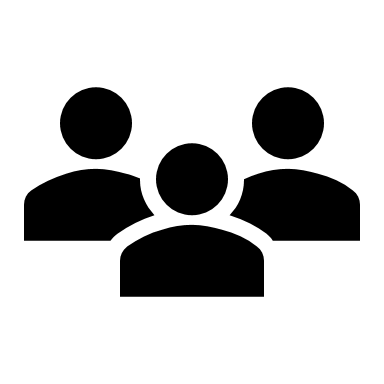 43,515
2001
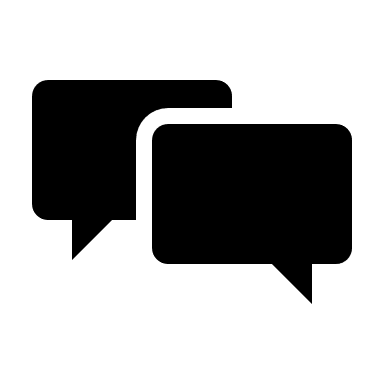 5.5%
ee Soomaalida ku nool dibadaha ayaa hadda jooga Ingiriiska oo ku dhow 40% shacabka Soomaali ee Yurub.
8,139
SHACABKA SOOMAALI DEGAAN
Dadka jooga Birmingham ee ku hadla Soomaali, taasoo ay uga mid tahay luqadaha koowaad ee ugu caadi ah Birmingham. England Soomaaligu waxuu luqad koowaad u yahay 84,387 qof.
Ku salaysan xogta Tirakoobkii 2011
9,870
7,765
dad Soomaaliya ku dhashay oo ku baahsan West Midlands.
dad Soomaaliya ku dhashay oo ku baahsan Birmingham.
DIIN
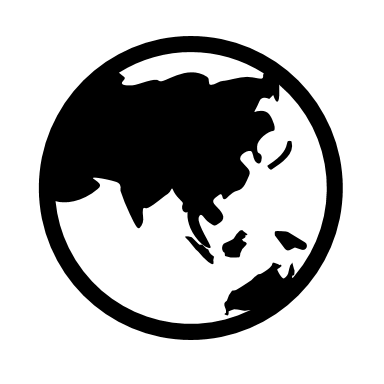 Soomaalida ku dhawaad dhammaan waa Muslin, iyagoo ugu badnaan Sunniyiin ah. Masaajiidda ayaa ah xarumaha ugu muhiimsan ee kulannada diimeed iyo bulsheed
16 MILYAN
Qiimaynta shacabka Soomaaliya ee hadda.
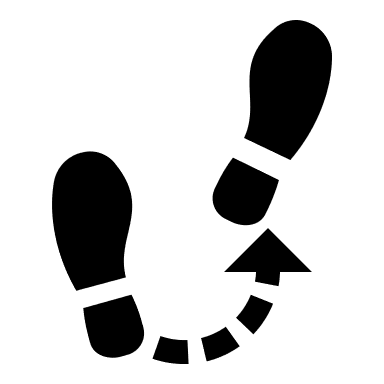 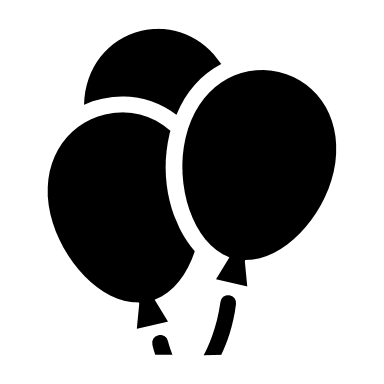 XAALADDA CAALAM
XUSYADA
Labo Ciidood ayaa sanadkii la xusaa: Bisha Ramadaan ayaa ku dhammaata saddex maalin ee ciidda lagu magacaabo Ciid al Fidri; Ciid al Odxa waxay timaaddaa dhammaadka waqtiga Xajka ee sanadkii.
Colaad iyo rabshad iyo weliba masiibooyin kadis ah iyo cunto beel ayaa barakac ballaaran ka keenay Soomaaliya. UNHCR ayaa qiimaysa 3 milyan oo qof oo ku barakacsan gudaha (IDP-yo) waddanka dhexdiisa.
Isha: BBC Dibadaha ku Dhashay: Soomaaliya (Tirakoobka 2001). Maabka ayaa muujinaya haddii ay isku qiyaas ahaayeen degaannada ay tirooyinka shacabku isku dhow yihiin.
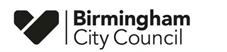 Taariikhda Bulshada Soomaaliyeed
Caafimaadka Dadweynaha, Abriil 2022
Caafimaadka Maskaxda iyo Wanaagqabka
Cunto Caafimaad leh oo Qiime jaban
Firfircooni da' iyo karti walba
Bilowga ugu fiican oo loo helo nolosha
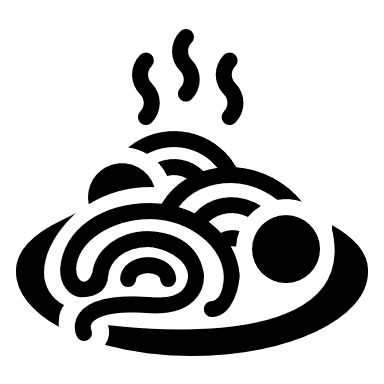 3,732
ee ka jawaabeyaal Soomaali ee sahamin lagu qabtay Ingiriiska ayay la ahayd in ay u baahdaan taageero caafimaad maskax, laakiin 14% keliya ayaa isticmaalay adeegyo taageero caafimaad maskax..
CUNTO
82%
FIRFIRCOONIDA JIRKA
In ka badan 
10kiiba 8
ardayda Soomaali ayaa ku nool reer sabool ah
58%
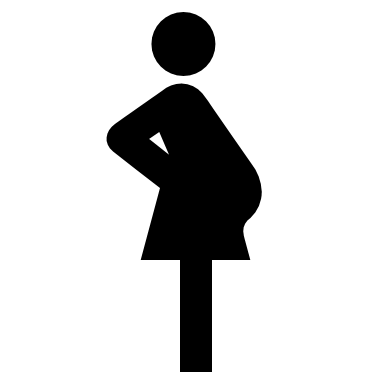 Cuntada caadi ah ee Soomaali waa bariis, baasto, iyo hilib cas, iyadoo hilibka loo arko qayb muhiim ah oo ka mid ah cuntada
carruur ayaa Soomaali ku diiwaan gashan Birmingham.
ugu yaraan 150 daqiiqo/toddobaad
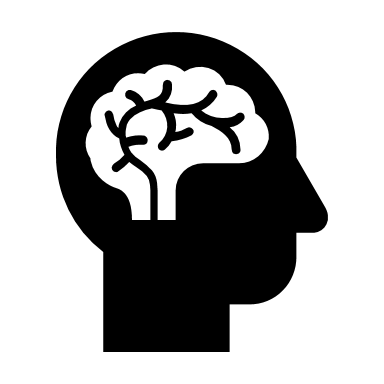 Guud ahaan firfircoonida jirka ayaa ku yar bulshada Soomaali. Haweenka Soomaali waxay la ahayd in firfircoonida jirku ay ka dhacday iyo in ay ka firfircooni badnaayeen ka hor intii aanay soo haajirin
CARQALADAHA FIRFIRCOONIDA JIRKA
CARQALADO HOR TAAGAN ADEEGYO CAAFIMAAD MASKAX
29%
TIRO BADAN EE CAYILNAAN
63%
Daraasad Maraykan ayaa lagu ogaaday in tusiyaha BMI dhexe uu 24 u ahaa ragga Soomaali iyo 29 haweenka Soomaali; 61% ka qaybqaateyaasha ayaa lahaa culays siyaado ama cayilnaa, oo 27% ayaa cayilnaa.
0 - 19 
jir
BMI
Dharka la kala dooran karo oo tiro yar
3.1%
ee shacabka Soomaali ee jooga Birmingham
ee shacabka guud ee jooga Birmingham
Fahmid la’aanta bulshada
Lagama war hayo adeegyo diyaar ah
Doorbidista taageerada qoys iyo saaxiibbo
24
29
Cilmibaaris ayaa lagu ogaaday xiriir ka dhexeeya firfircoonida jirka ee ka badan sanado ka dib markii la soo haajiray iyo heerka waxbarashada
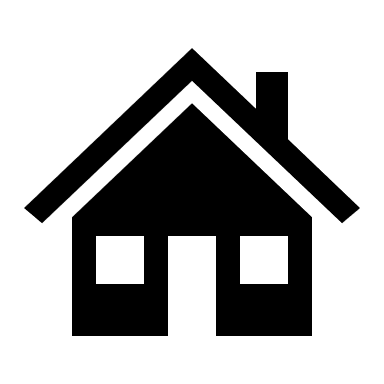 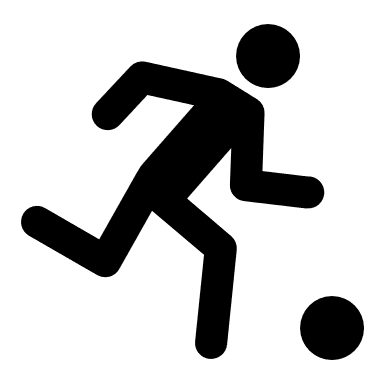 Cadaadis dhaqaale
Dhalashooyin mayd ah ee Birmingham ayaa u dhashay hooyooyinka Soomaaliya
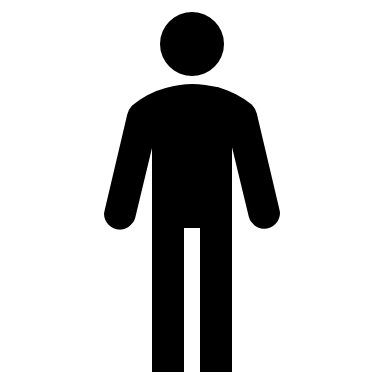 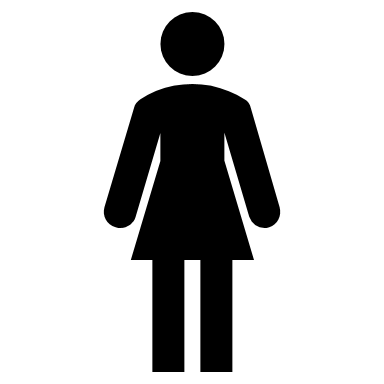 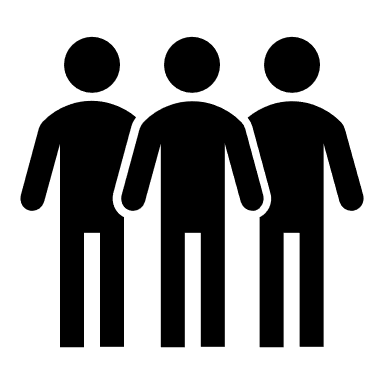 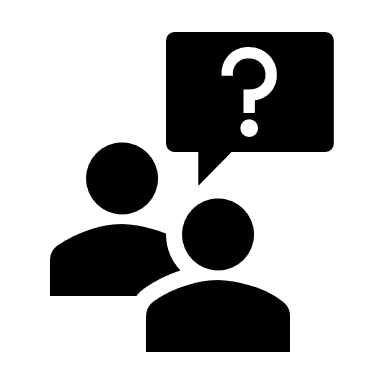 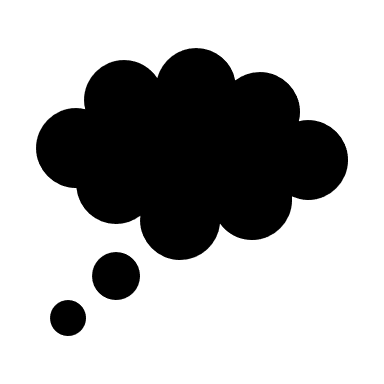 Xarumaha haweenka keliya oo tiro yar
BMI > 35
KHAMRIGA
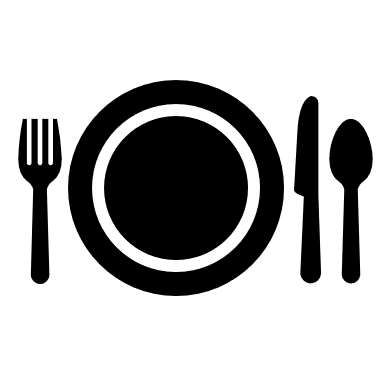 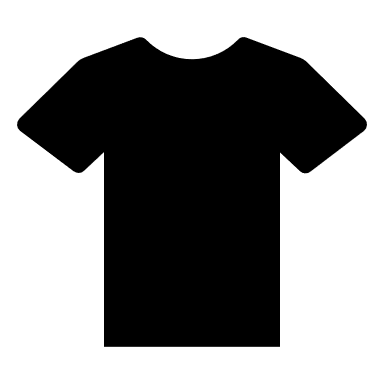 haween   40-65 jir
Cilmibaaris ayaa lagu ogaaday in haweenka siyaado ugu cayilnaa (BMI >35) da’doodu ahayd 40-65 jir
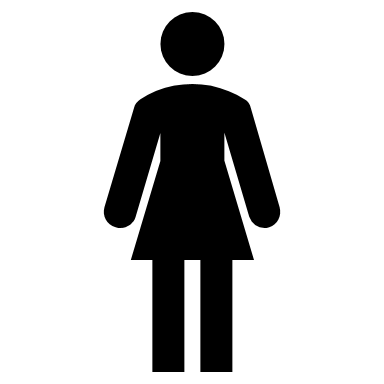 77%
Cilmibaaris ayaa lagu ogaaday in la filayo in diinta Islaam ay bulshada Soomaali ka badbaadiso qaadashada mukhaadaraad iyo khamri.
ee ardayda Soomaali ayaa u qalma cuntooyin bilaash ah ee dugsi.
SIGAAR CABBIS
CAYILNAANTA CARRUURNIMO
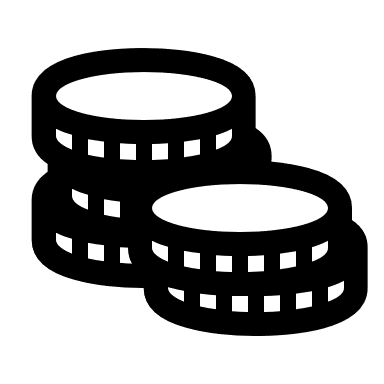 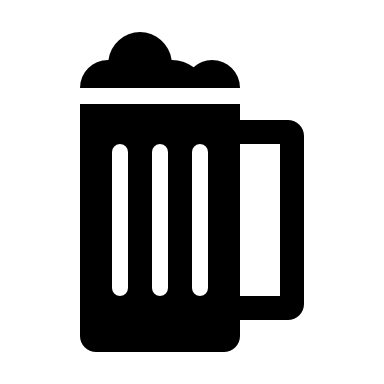 Sicir sigaar cabbis ka badan shacabka guud ee Ingiriiska 
kana sii badan ragga 40 jir ka weyn iyo kuwa si joogto ah u cuna qaadka.
Cilmibaaris ayaa lagu ogaaday in waalidka Soomaali ay qiyaas cunto ka badan u doortaan in ay ilmaha 10 jir ah caafimaad u leedahay marka loo barbar dhigo waalidka jinsiyadaha kale.
ee rag iyo haween Soomaali ee da’ walba ayaa la ogaaday in ay in badan qaad u cunaan joogto. Qaad cunista ayaa walaac weyn u ah bulshada.
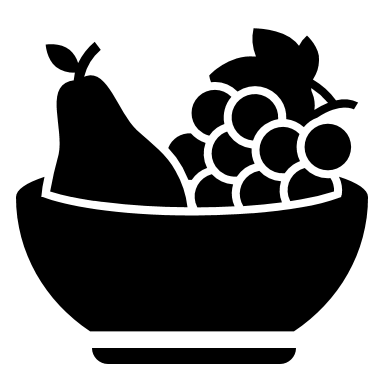 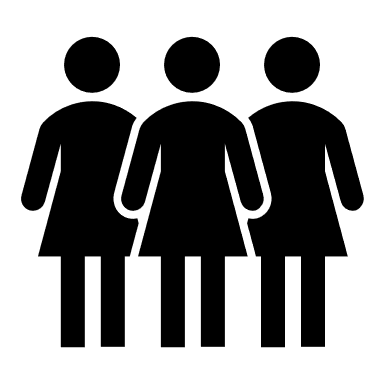 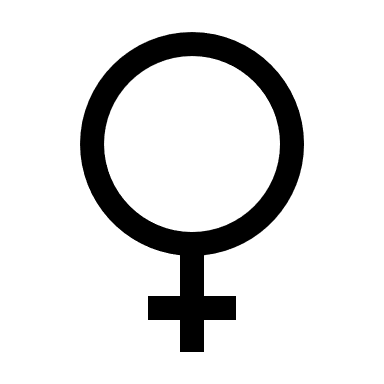 jawaabeyaasha Soomaali ayaa cunayey in ka yar 2 miro maalintii oo 92% ayaa cunayey in ka yar 2 qiyaas ee khudaar maalintii
97%
QAADASHADA TALLAALKA
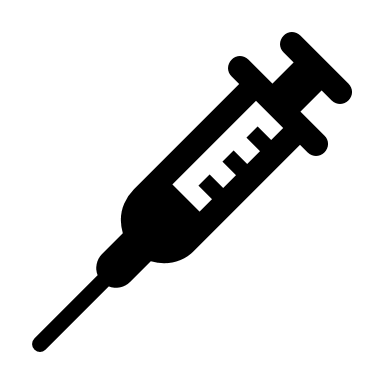 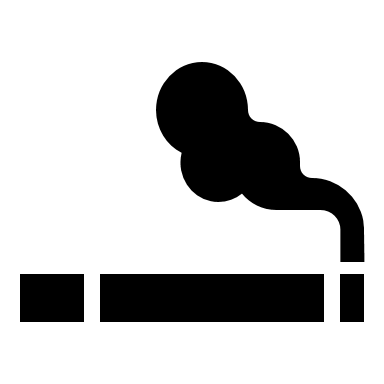 Carruurta Soomaali ayaa ka filasho yaraa in ay heleen saddexda qiyaas ee tallaallada DTaP/IPV/Hib markii ay gaareen da’da lix bilood (−11%); marka loo barbar dhigo carruurta Caddaan Biritish, carruurta Soomaali ayaa ka filasho yaraa in ay u soo noqdaan xoojiyaha tallaal ee dugsi ka hor, iyadoo sicirka iskaga harayey ugu yaraan boqolkiiba 7 ku dhaafsanaa.
Daraasado ayaa lagu muujiyey in bulshada Soomaali ay fahan gaaban ka haystaan cuntada caafimaad leh. Somaalida ayaa sheegay in ay xorriyad ka badan u leeyihiin in ay Soomaaliya ku cunaan waxa ay rabaan iyagoo aanan halis kala kulmin culays caafimaad xun oo fuula.
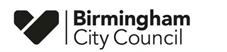 Taariikhda Bulshada Soomaaliyeed
Caafimaadka Dadweynaha, Abriil 2022
Dhawr oo Soo hel
Shaqada iyo waxbarashada fiican
Gaboobista iyo Dhimashada Bilaa dhibaatada ah
BAARISTA KANSARKA
GUUSHA WAXBARASHO
ASAASAQA
Sonkorowga ayaa ku sii badan shacabka Soomaali ee Maraykanka (12.1%) marka loo barbar dhigo shacabka guud (5.3%).
Xogta iyo macluumaadka kooban ee laga hayo sida ay haweenka Soomaali u isticmaalaan baarista kansarka naasaha iyo afka ilmogaleenka ayaa muujinaya in baaristu aanay joogto u ahayn labada nooc ee kansar
12.1%
Helidda 5+ GCSE ee darajada A*-C ee ay ku jiraan Ingiriisiga iyo Xisaabtu ee bulshada Soomaali ee Birmingham (2013)
Halista cudurka asaasaqa (dementia) ayaa ku korodha da'da, gaar ahaan ka dib da'da 65 jir;  Soomaalida 65 jir ka weyn ee Birmingham ayaa u dhigma oo keliya qiyaasta 1.5% ee shacabka bulshada, taasoo tilmaamaysa in la filayo in uu ku yar yahay cudurka asaasaqu.
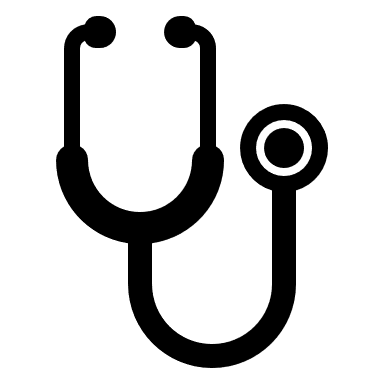 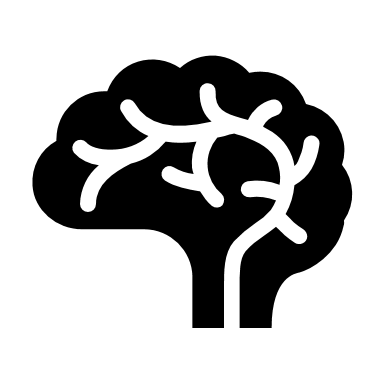 Meeldhexaad Magaalo
60%
Gabdhaha ayaa ka natiijo fiicnaa wiilasha dhammaan kooxaha jinsiyad
CUDURKA WADNAHA IYO HALBOWLEYAASHA
CARQALADAHA HOR TAAGAN BAARISTA
Gabdhaha Soomaali
60%
Cilmibaaris ka timid Finland ayaa lagu ogaaday in ragga Soomaali si ka yar looga filayo in ay yeeshaan in ka badan hal arrin oo halis ka keenta wadnaha iyo halbowleyaasha marka loo eego ragga shacabka Finland ee guud. Dhanka kale, haweenka Soomaali ayaa ka filasho badnaa in ay yeeshaan labo arrin ama in ka badan oo halis ka keena wadnaha iyo halbowleyaasha.
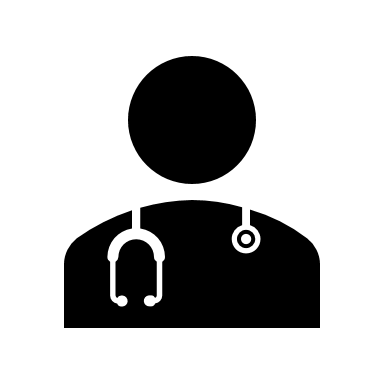 DHAMMAADKA NOLOSHA
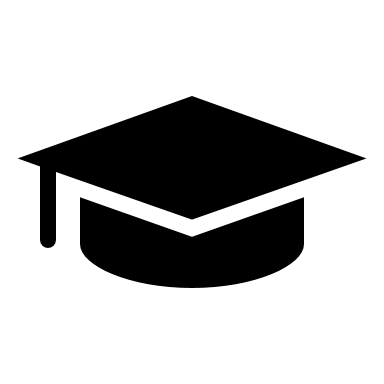 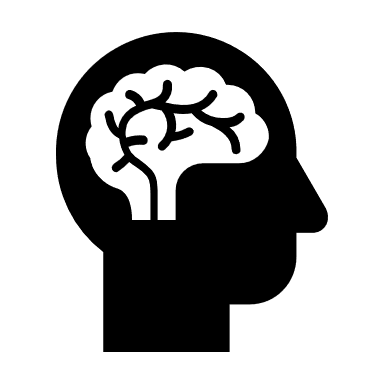 Wiilasha Soomaali
55%
Ka waabasho in la isticmaalo xirfadle rag ah
U malaynta in halis yar loogu jiro fayrus HPV iyo kansar
Daraasad Maraykan ayaa lagu ogaaday in la filayo in carruurta Soomaali ay doorbidaan in ay daryeelaan waayeelkood; Soomaaliya waalidiinta ayaa carruurta koriya carruurtuna waalidiinta ayay daryeelaan marka ay gaboobaan. Daraasadda ayaa lagu tilmaamay qorshaha daawayn in lagu suurtogeliyo in carruurta Soomaali ay daryeelaan dadka geeri ku dhow iyo waayeelka halka isbitaal jiifka dheer ama dejinta xarunta xannaanaynta ama daryeelka dhammaadka nolosha.
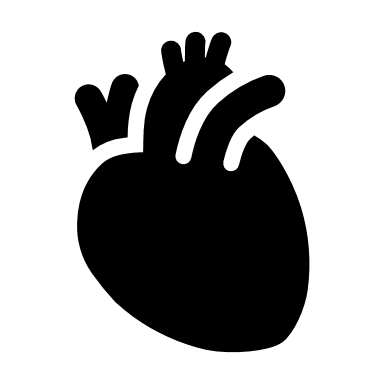 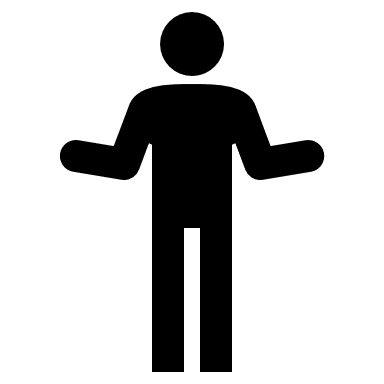 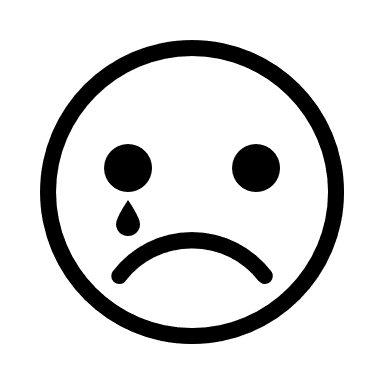 Aaaminaad la’aanta nidaamka caafimaad
DHAQDHAQAAQ LA’AAN MAALIYAD
Ceebta gudniinka FGM
Xogta ONS ayaa muujinaysa dhaqdhaqaaq la'aan maaliyadeed ku badan bulshada Soomaali:
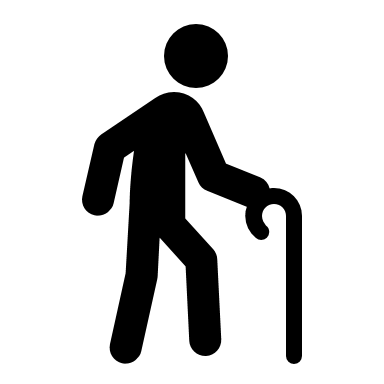 CAAFIMAADKA GALMADA
CUDURKA XIRMISTA SANBABBADA EE DABADHEERAADKA AH (COPD)
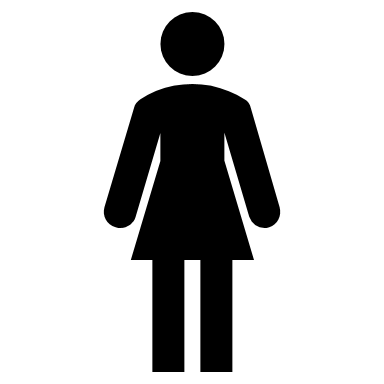 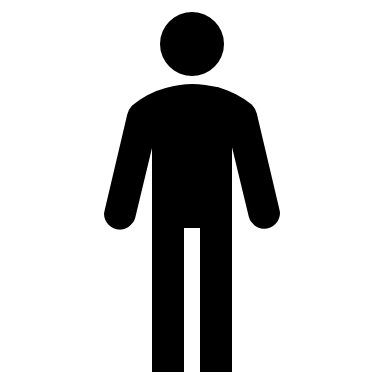 31%
84%
Daraasad lagu qabtay Birmingham ayaa lagu shaaciyey aqoon gaaban oo ay bulshadu ka haystaan adeegyada caafimaadka galmada; carqaladaha hor taagan helitaanka adeegyada waxaa ka mid ahaa ceebta, dhaleecada iyo xaaraanta, carqaladaha luqadda, iyo la'aanta xirfadleyaal daryeel caafimaad oo dhaqanka ka war haya oo dareen u muujiya.
Tirakoobyo lagama hayo sida uu cudurka COPD ee xirmista sanbabbadu ugu badan yahay bulshada Soomaali ee Ingiriiska.
BUUXDHAAF
Isku soo dhawaynta wixii kaladuwan
Buuxdhaafa ayaa dhibaato weyn u ah bulshada; reerka Soomaali ee meeldhexaad ah ayaa leh afar xubin, inkastoo qaar badan ay ku nool yihiin lix qof ama in ka badan
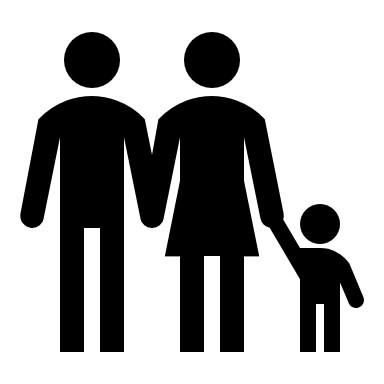 DARXUMADA
40.1%
Dadka jinsiyadda Soomaali ayaa ka mid ah kuwa ugu tiro badan cudurka TB ee Ingiriiska. Qaybta dadka ku dhashay Soomaaliya ayaa u dhigan
Guud ahaan, bulshada Soomaali ee ku kala baahsan Ingiriisku waxay la kulmaan saboolnimo badan, iyagoo intooda ugu badan ku nool guryo buuxdhaaf ah, inta ugu badan waxaa ku jirta dhaqdhaqaaq la'aanta ama waxqabad la'aanta maaliyadeed, waxaa ku badan shaqo la'aanta, iyadoo qaar badani ay weliba isku dabbaraan dhibaatooyin caafimaad sida cudurka PTSD ee ma hadhada.
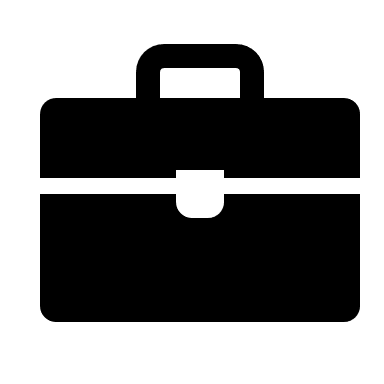 ee qaad cuneyaasha ayaa lahaa muuqaallada cudurrada ciriiriga sanbabbada. Daraasad laga qaaday qaad cunista dabadheeraad ah ee Itoobiya ayaa lagu shaaciyey saamaynta ay ku leedahay shaqada sanbabbada taasoo ku habboonaan karta bulshda Soomaali.
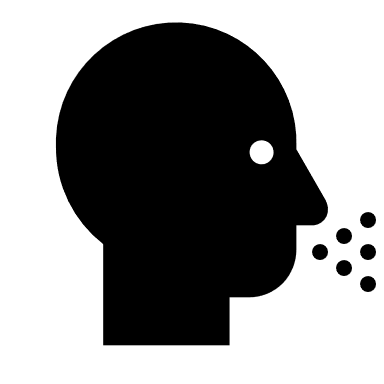 10kiiba 1 haya shaqo waqti buuxa
3%
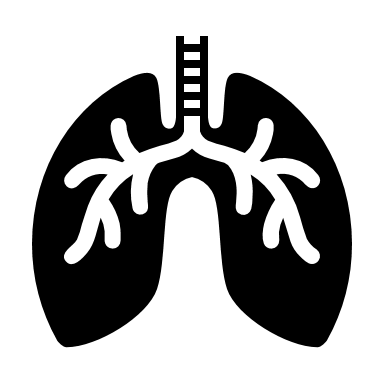 ee dadka qaba TB ee jooga Ingiriiska, iyadoo ay meeldhexaad 10 sano u dhexeeyaan soo gelitaanka ilaa ogaysiinta tan iyo markii Ingiriiska la yimid.
Ka mid ah sicirrada ama tirada shaqada ee ugu yar waddanka
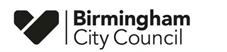 Taariikhda Bulshada Soomaaliyeed
Caafimaadka Dadweynaha, Abriil 2022
Xaaladda Caalam, Qaran iyo Birmingham
Qaybaha bulshada Soomaaliyeed
Haajiraad, Luqado iyo Diin
Marka la raaco Tirakoobkii 2011, bulshada Soomaali waxay ugu badnaan iskugu tagtay::
London (65,333, 0.8% gaar ahaan Brent 6,855; 2.2% iyo Ealing 6,468;1.9%) iyo 
Koonfur Galbeed (5,218; 0.1%; gaar ahaan Bristol 4,947; 1.2%). 
10ka qayb maamuleed ee ugu sarreeya Birmingham ee ay ugu badan tahay bulshada Soomaali waa sidatan::
108,000
Haajiraad
Bulshada Soomaali Ingiriiska ayaa sanad walba korodhay
*England & Wales
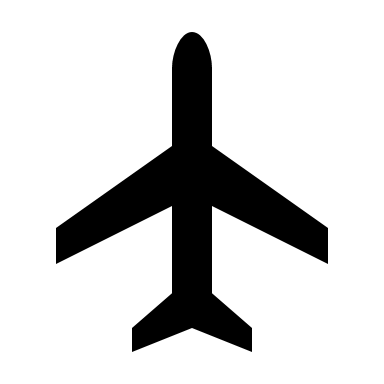 Ingiriiska ayuu joogaa shacabka Soomaali ee ugu badan Yurub, iyadoo lagu qiimaynayo 108,000 Soomaalida Ingiriiska jooga; haweenka ayaa u dhigma 60% tiradan. Caddayn rasmi ahayn ayaa tilmaamaysa 250k-400k Soomaali oo ku nool Ingiriiska..
Haajiraadda ugu ballaaran ee ka timid Soomaaliya ee timid Ingiriiska waxay ahayd laga bilaabo 1991 ilaa 2000neeyadii. Tan iyo 2000, waxaa Ingiriiska yimid Soomaali ka timid Yurub. Intii u dhexeysay 1985 iyo 2006, Soomaaliya waxay joogto uga mid ahayd tobanka waddan ee ugu sarreeya ee dadka magangalyo doon ah ee Ingiriiska.
108,000
2018
101,370*
2011
43,515
2001
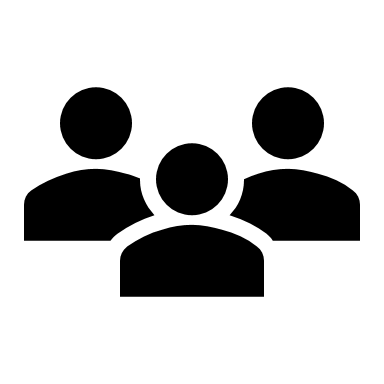 2 million
7,765
Sida ay sheegtay QM, in ku dhow 2 milyan Soomaali ayaa hadda ku nool Soomaaliya dibaddeeda; Ingiriiska ayaa u dhigma 5.5% ee shacabka Soomaali ee dibadaha iyo ku dhawaad 40% shacabka Soomaali ee Yurub ku nool
8,139
Marka la raaco Tirakoobkii 2011, 9,870 qof oo Soomaaliya ku dhashay ayaa ku kala baahsan West Midlands (0.2%), iyo 7,765 gaar ahaan Birmingham (0.7%).
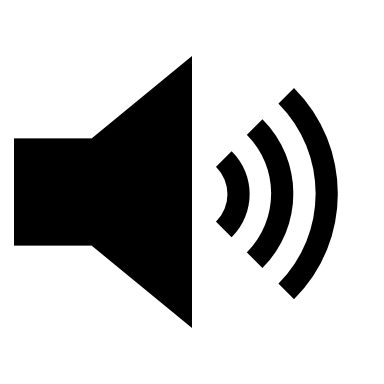 Af Soomaaligu waxuu ka mid yahay luqadaha koowaad ee ugu caadi ah Birmingham, taasoo luqad koowaad ama ugu muhiimsan u ah 8,139 qof ee magaalada (0.8%). England Soomaaligu waxuu luqad koowaad u yahay 84,387 qof.
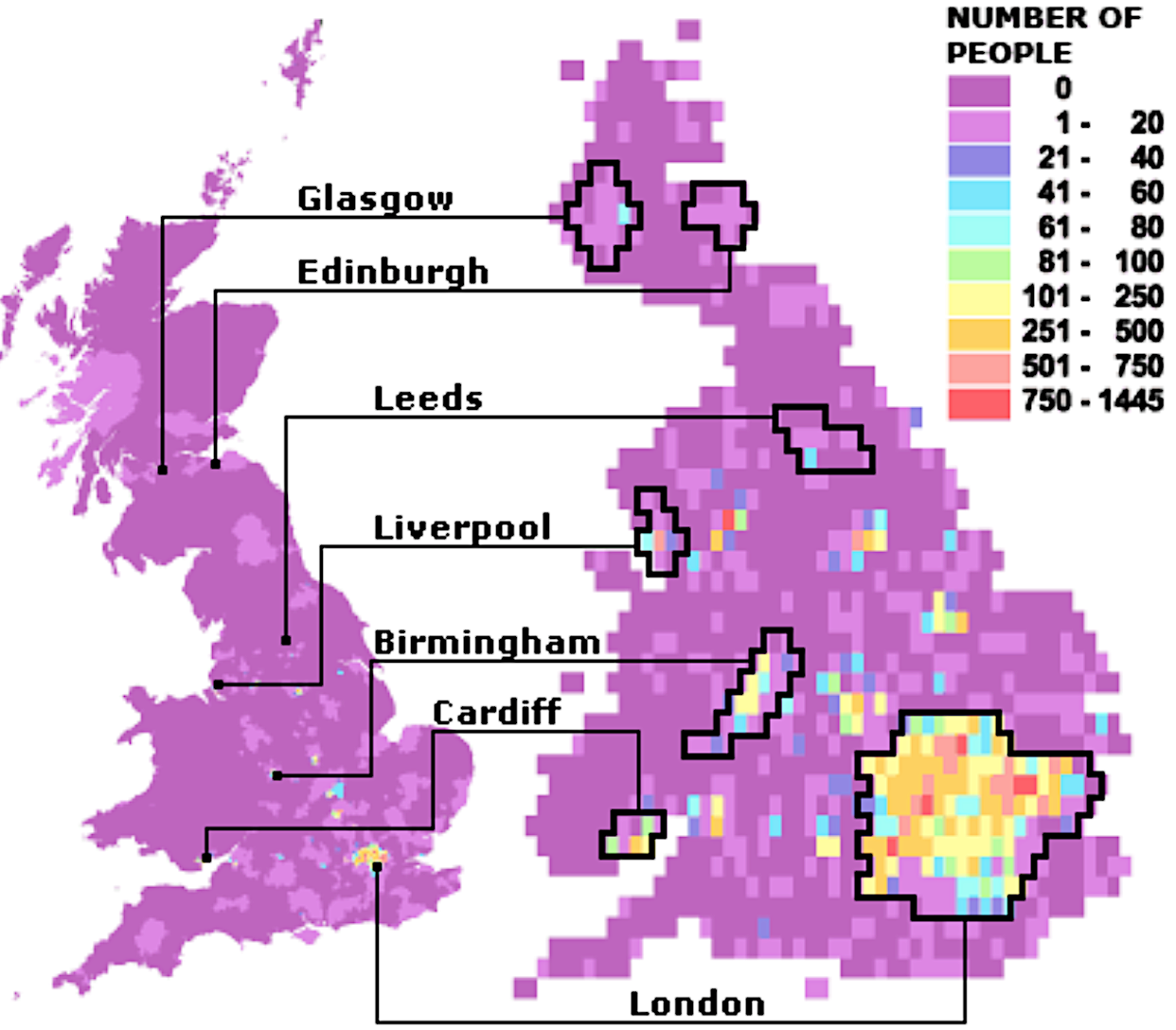 Xaaladda caalam

16 milyan
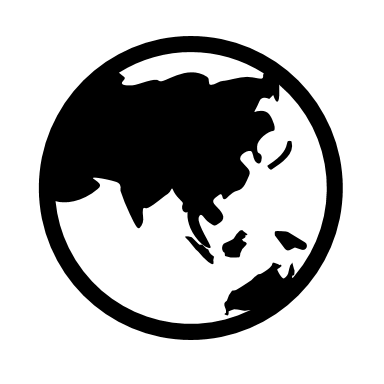 Diin
Soomaalida ku dhawaad dhammaan waa Muslin, iyagoo ugu badnaan Sunniyiin ah. Masaajiidda ayaa ah xarumaha ugu muhiimsan ee kulannada diimeed iyo bulsheed, waxayna weliba kaalin muhiim ah ku leeyihiin in bulshada dhexdeeda la isku weydaarsado macluumaadka.
Iyadoo ku taalla Geeska Afrika, Soomaaliya waa waddan ugu badnaan Muslin ah waxaana ku nool ku dhawaad 16 milyan oo qof. 

Colaadda iyo dagaallada iyo weliba masiibooyinka kadis ugu yimaadda iyo cunto beelka ayaa barakac ballaaran ku dhaliyey Soomaaliya. Hay'adda UNHCR ayaa ku qiimaynaysa in qiyaas ahaan 3 milyan oo qof ay gudaha ku barakacsan yihiin (IDP-yada) waddanka gudihiisa.

Bulshada Soomaali ee Ingiriiska joogta, iyo weliba inta joogta Waqooyi Ameerika iyo Yurub, ayaa toos uga soo haajiray Soomaaliya ama ka yimid waddamo kale iyagoo haajira labo ama saddex jeer sababtoo ah xasillooni la'aanta ka jirta waddankooda.
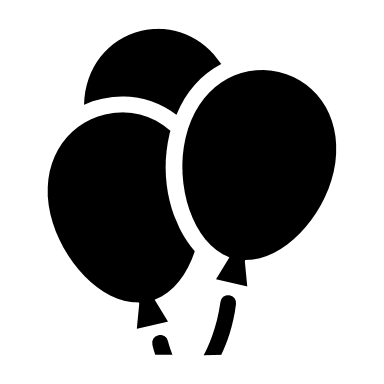 Ciid
Labo Ciidood ayaa sanadkii la xusaa: Bisha Ramadaan ayaa ku dhammaata saddex maalin ee ciidda lagu magacaabo Ciid al Fidri; Ciid al Odxa waxay timaaddaa dhammaadka waqtiga Xajka ee sanadkii
Isha: BBC Dibadaha ku Dhashay: Soomaaliya (Tirakoobka 2001). Maabka ayaa muujinaya haddii ay isku qiyaas ahaayeen degaannada ay tirooyinka shacabku isku dhow yihiin, matalan London oo laga buuxo ayaa qaadanaysa bannaan ama meel ka ballaaran dhulka Skotish Highlands ee shacab yar.
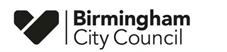 Taariikhda Bulshada Soomaaliyeed
Caafimaadka Dadweynaha, Abriil 2022
Bilowga ugu fiican oo loo helo nolosha
Cunto Caafimaad leh oo Qiime jaban
Caafimaadka Maskaxda iyo Wanaagqabka
3,732
carruur ayaa Soomaali ku diiwaan gashan Birmingham
Saboolnimada carruurta
Caafimaadka Maskaxda
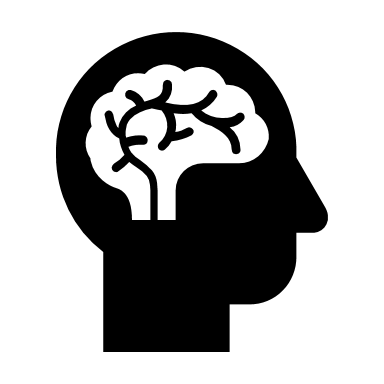 Cuntada la Doorbido in la kariyo
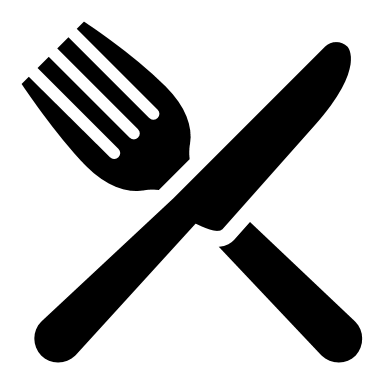 63% 
ee shacabka Soomaali ee Birmingham
29% 
ee shacabka guud ee 
Birmingham
0 - 19 
jir
Cuntada caadi ah ee Soomaali waa bariis, baasto, iyo hilib cas, iyadoo hilibka loo arko qayb muhiim ah oo ka mid ah cuntada
Bulshada Soomaali ee Ingiriiska ayay ilaa xad ku badan tahay caafimaad darrada maskaxdu oo si yar u isticmaala adeegyada caafimaadka maskaxda; sahamin Ingiriiska lagu qabtay ayaa lagu ogaaday in 58% ka jawaabeyaasha ay la ahayd in ay u baahdaan taageero caafimaad maskax, laakiin 14% keliya ay isticmaalaan adeegyo taageero caafimaad maskax.
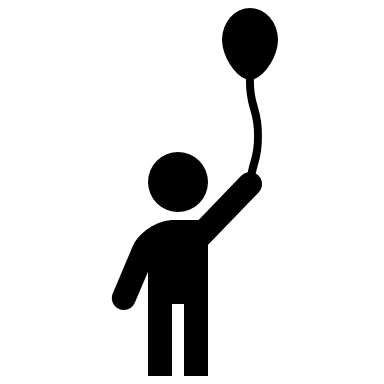 In ka badan
10kiiba 8
ardayda Soomaali ayaa ku nool reer sabool ah
2012 - 2014 marka la eego hooyooyinka waddan kale ku dhashay ee jooga Birmingham, hooyooyinka Soomaaliya ka yimid ayaa u dhigmayey 0.69% dhalashooyinka nool ee West Midlands; hooyooyinka Soomaaliya ka yimid ayaa u dhigmayey 3.10% dhammaan dhalashooyinka mayd ah ee magaalada
Tiro badan ee Cayilnaan
BMI
Daraasad Maraykan ayaa lagu ogaaday in tusiyaha BMI dhexe uu 24 u ahaa ragga Soomaali iyo 29 haweenka Soomaali; 61% ka qaybqaateyaasha ayaa lahaa culays siyaado ama cayilnaa, oo 27% ayaa cayilnaa.
24
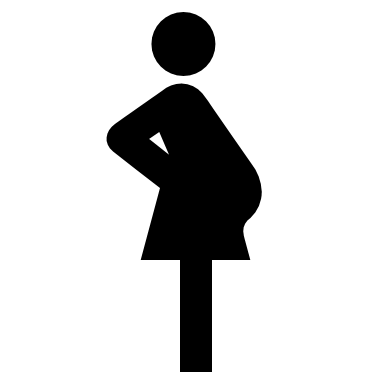 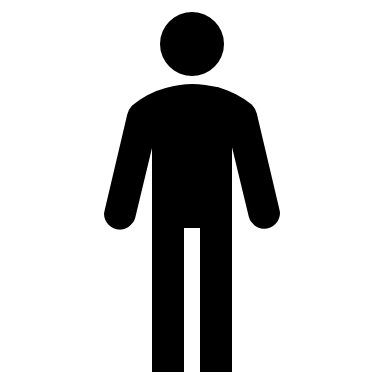 Khamri: Dadka Aanan cabbin
3.10% 
ee dhalashooyin mayd ah
Firfircooni da' iyo karti walba
Cilmibaaris ayaa lagu ogaaday in la filayo in diinta Islaamku ay tahay arrin bulshada Soomaali ka badbaadisa qaadashada mukhaadaraadka iyo khamriga.
29
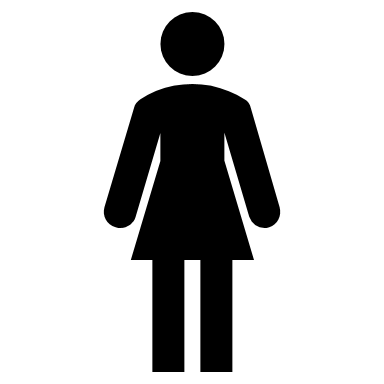 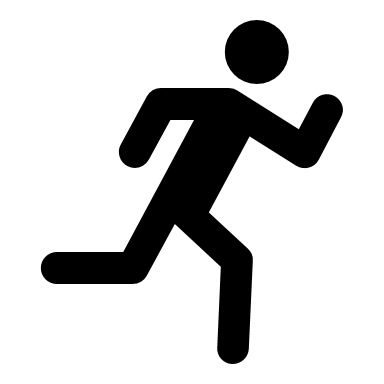 Firfircoonida jirka
ugu yaraan 150 daqiiqo/ toddobaad
Cayilnaan
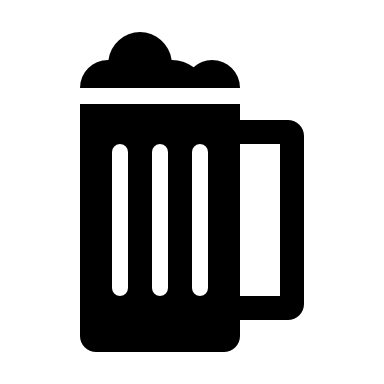 Cilmibaaris ayaa lagu ogaaday in waalidka Soomaali ay muuqaal ballaaran u doortaan ilmaha 10 jir ah oo ay ku tilmaamaan mid caafimaad qaba marka loo barbar dhigo waalidiinta ka soo jeeda kooxaha jinsiyadaha kale

Waalidiinta Soomaaliyeed dhammaantood hore uma maqlin talada 5 maalintii ee dawladda
BMI > 35
Isticmaalka Mukhaadaraad
haween
40-65 jir
Carqaladaha firfircoonida jirka waxaa ka mid ah:
Cilmibaaris ayaa lagu ogaaday in haweenka siyaado ugu cayilnaa (BMI >35) da’doodu ahayd 40-65 jir
Sigaar cabbis
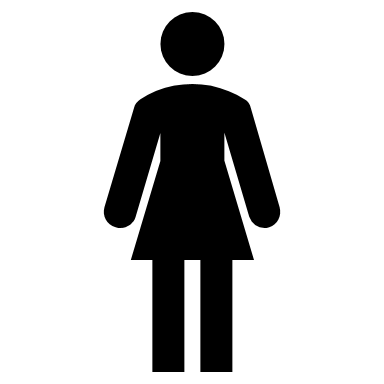 Haweenka Soomaali waxay la ahayd in firfircoonida jirku ay ka dhacday iyo in ay
ka firfircooni badnaayeen ka hor intii aanay soo haajirin
Xarumaha haweenka keliya oo tiro yar
Qaad cunista ayaa walaac weyn u ah bulshada; cilmibaaris ayaa lagu ogaaday qiyaasta badan ee qaad cunista joogto ah (77%) ee ragga iyo haweenka Soomaali ee da’ walba.
Sicir sigaar cabbis ka badan shacabka guud ee Ingiriiska 
  kana sii badan ragga 40 jir ka weyn iyo kuwa si joogto ah u cuna qaadka.
Qaadashada tallaalka
5 maalintii
Cadaadis dhaqaale
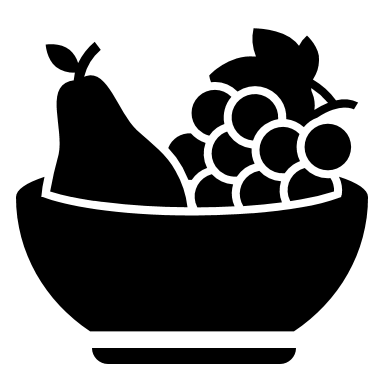 Carruurta Soomaali ayaa ka filasho yaraa in ay heleen saddexda qiyaas ee tallaallada DTaP/IPV/Hib markii ay gaareen da’da lix bilood (−11%); marka loo barbar dhigo carruurta Caddaan Biritish, carruurta Soomaali ayaa ka filasho yaraa in ay u soo noqdaan xoojiyaha tallaal ee dugsi ka hor, iyadoo sicirka iskaga harayey ugu yaraan boqolkiiba 7 ku dhaafsanaa
Daraasad ayaa lagu ogaaday in 
97% 
jawaabeyaasha Soomaali ay cunaan in ka yar 2 miro maalintii oo 92% ay cunaan in ka yar 2 qiyaas ee khudaar maalintii
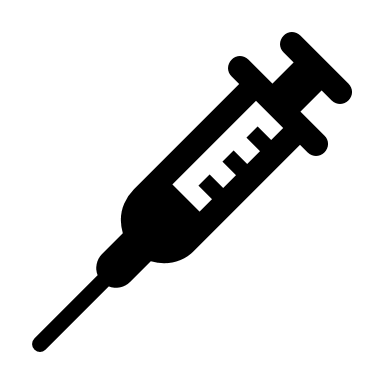 Dharka la kala dooran karo oo tiro yar
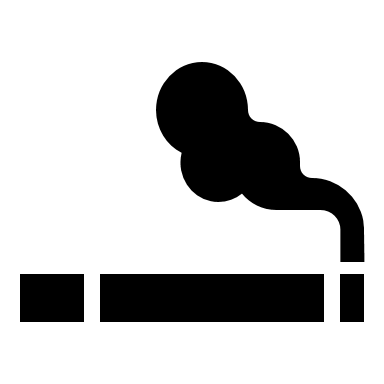 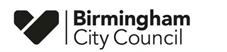 Caafimaadka Dadweynaha, Abriil 2022
Taariikhda Bulshada Soomaaliyeed
Dhawr oo Soo hel
Shaqada iyo waxbarashada fiican
Gaboobista iyo Dhimashada Bilaa dhibaatada ah
5+ GCSE A* - C
Sonkorowga
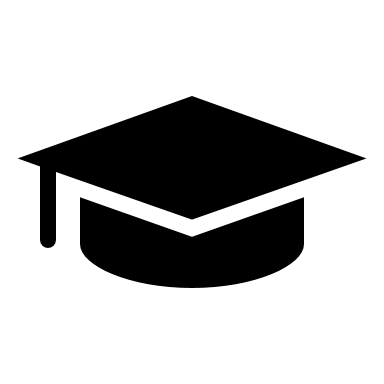 Baarista Kansarka
Halista cudurka asaasaqa (dementia) ayaa ku korodha da'da, gaar ahaan ka dib da'da 65 jir; Soomaalida 65 jir ka weyn ee Birmingham ayaa u dhigma qiyaasta 1.5% keliya ee shacabka bulshada, taasoo tilmaamaysa in la filayo in uu ku yar yahay cudurka asaasaqu
Asaasaqa
Daraasad lagu qabtay Maraykanka ayaa lagu ogaaday in cudurka gulukoosku uu aad ugu sii badan yahay bukaannada Soomaali marka loo barbar dhigo bukaannada aanan Soomaali ahayn (12.1% ka soo horjeedda 5.3%).
Daraasad Maraykan ayaa lagu ogaaday isticmaalka ka badan ee sawirka raajada naaska
12.1%
Sanadkii 2013, 55% wiilasha Soomaali ee qaata cuntada FSM ee Birmingham ayaa helay 5+ shahaado GCSE ee darajada A*-C oo ay ku jiraan af Ingiriisiga iyo Xisaabtu, ka hoosaysa meeldhexaadka magaalada (60%). 

Gabdhaha ayaa ka natiijo fiicnaa wiilasha dhammaan kooxaha jinsiyadaha, iyadoo gabdhaha Soomaali ee qaata cuntada FSM ay ka natiijo fiicnaayeen wiilasha Soomaali ee qaata cuntada FSM (60% ayaa helay 5+ shahaado GCSE ee darajada A*-C, la mid ah meeldhexaadka magaalada).
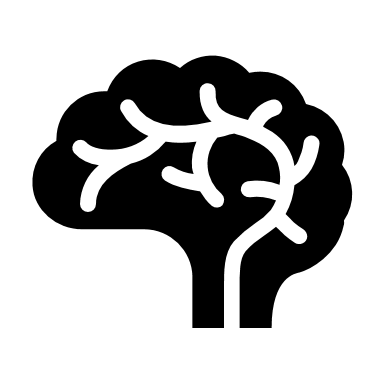 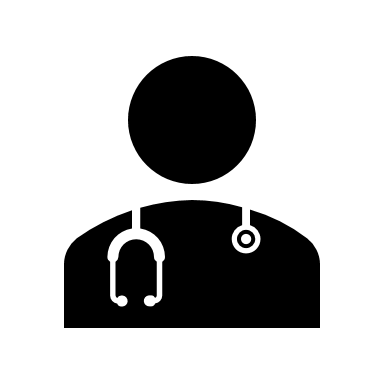 tiro ka yar ee Baarista
Papanicolaou ee afka ilmogaleenka
Cudurka wadnaha iyo halbowleyaasha
Daraasad Hoolandiis ah ayaa lagu tilmaamay in carqaladaha bulshada Soomaali ka hor taagan baaristu ay yihiin:
Cilmibaaris ka timid Finland ayaa lagu ogaaday in ragga Soomaali si ka yar looga filayo in ay yeeshaan in ka badan hal arrin oo halis ka keenta wadnaha iyo halbowleyaasha marka loo eego ragga shacabka Finland ee guud. Dhanka kale, haweenka Soomaali ayaa ka filasho badnaa in ay yeeshaan labo arrin ama in ka badan oo halis ka keena wadnaha iyo halbowleyaasha.
Dhammaadka Nolosha
Daraasad Maraykan ayaa lagu ogaaday in la filayo in carruurta Soomaali ay doorbidaan in ay daryeelaan waayeelkood; Soomaaliya waalidiinta ayaa carruurta koriya carruurtuna waalidiinta ayay daryeelaan marka ay gaboobaan. Daraasadda ayaa lagu tilmaamay qorshaha daawayn in lagu suurtogeliyo in carruurta Soomaali ay daryeelaan dadka geeri ku dhow iyo waayeelka halka isbitaal jiifka dheer ama dejinta xarunta xannaanaynta ama daryeelka dhammaadka nolosha.
Ka waabashada isticmaalka xirfadle rag ah
Ceeb ama xishood laga qabo gudniinka FGM
Malaha laga qabo in halis yar loogu jiro fayruska HPV iyo kansarka
Aaminaad la'aanta nidaamka daryeelka caafimaadka
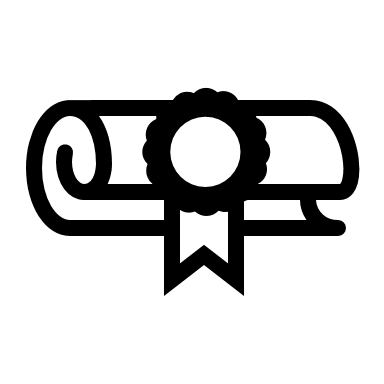 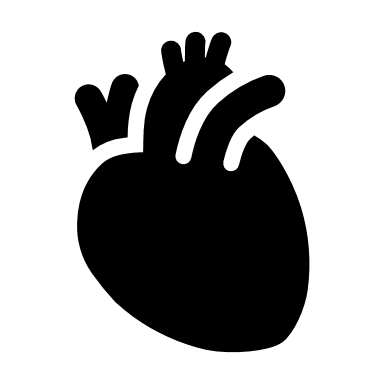 Dhaqdhaqaaq la’aan maaliyad
31%
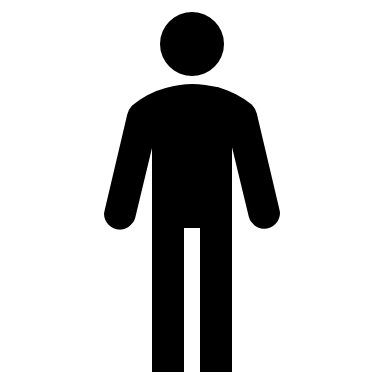 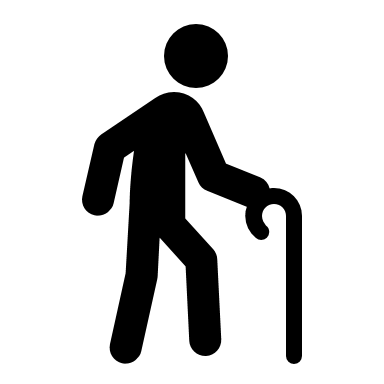 Cudurka xirmista sanbabbada ee dabadheeraadka ah (COPD)
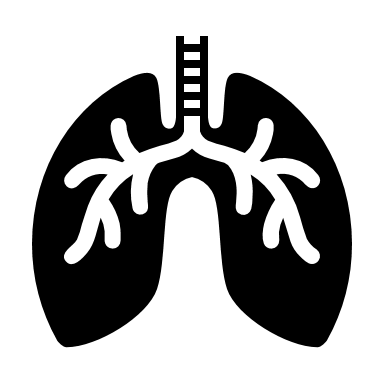 Caafimaadka Galmada
Daraasad lagu qabtay Birmingham ayaa lagu ogaaday aqoon gaaban oo ay bulshadu ka haystaan adeegyada caafimaadka galmada; carqaladaha hor taagan helitaanka adeegyada waxaa ka mid ahaa ceebta, dhaleecada iyo xaaraanta, carqaladaha luqadda, iyo la'aanta xirfadleyaal daryeel caafimaad oo dareen muujiya oo dhaqanka ka war haya.
84%
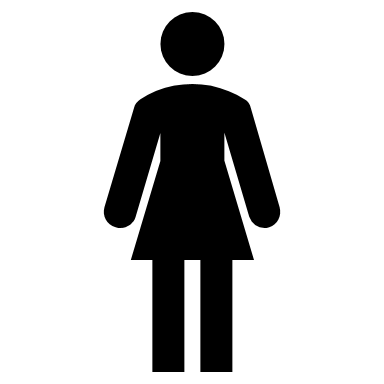 Buuxdhaaf
Tirakoobyo lagama hayo sida uu cudurka COPD ee xirmista sanbabbadu ugu badan yahay bulshada Soomaali ee Ingiriiska.

Cilmibaaris laga qaaday qaad cunista dabadheeraad ah ee Itoobiya ayaa lagu shaaciyey saamaynta ay ku leedahay shaqada sanbabbada taasoo ku habboonaan karta bulshda Soomaali.

Daraasadda ayaa lagu shaaciyey in qaad cuneyaasha intooda ugu badan,
40.1%
ayaa lahaa muuqaallada cudurrada ciriiriga sanbabbada.
Isku soo dhawaynta wixii kaladuwan
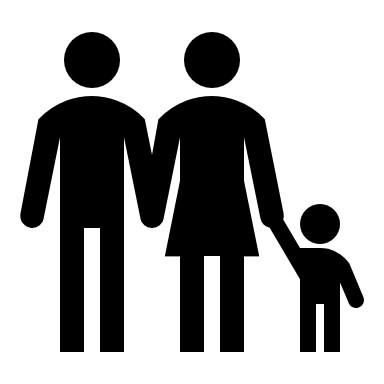 Buuxdhaafa ayaa dhibaato weyn u ah bulshada; reerka Soomaali ee meeldhexaad ah ayaa leh afar xubin, inkastoo qaar badan ay ku nool yihiin lix qof ama in ka badan
Darxumada
Guud ahaan, bulshada Soomaali ee ku kala baahsan Ingiriisku waxay la kulmaan saboolnimo badan, iyagoo intooda ugu badan ku nool guryo buuxdhaaf ah, inta ugu badan waxaa ku jirta dhaqdhaqaaq la'aanta ama waxqabad la'aanta maaliyadeed, waxaa ku badan shaqo la'aanta, iyadoo qaar badani ay weliba isku dabbaraan dhibaatooyin caafimaad sida cudurka PTSD ee ma hadhada.
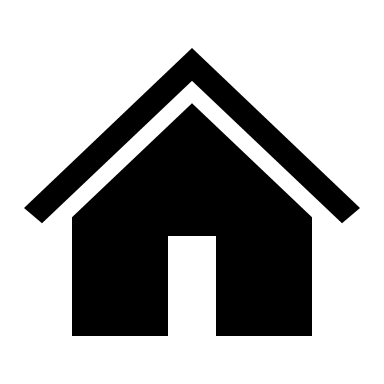 Qaaxada (TB)
Dadka jinsiyadda Soomaali ayaa ka mid ah kuwa ugu tiro badan cudurka TB ee Ingiriiska. Qaybta dadka ku dhashay Soomaaliya ayaa u dhigan  
3% 
ee dadka qaba TB ee jooga Ingiriiska, iyadoo ay meeldhexaad 10 sano u dhexeeyaan soo gelitaanka ilaa ogaysiinta tan iyo markii Ingiriiska la yimid.
10kiiba 1 haya shaqo waqti buuxa
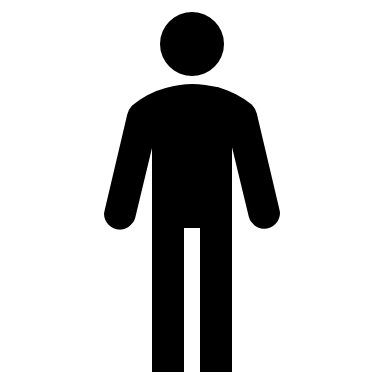 41%
Ka mid ah sicirrada ama tirada shaqada ee ugu yar waddanka iyadoo tobankiiba hal uun hayo shaqo waqti buuxa
39%
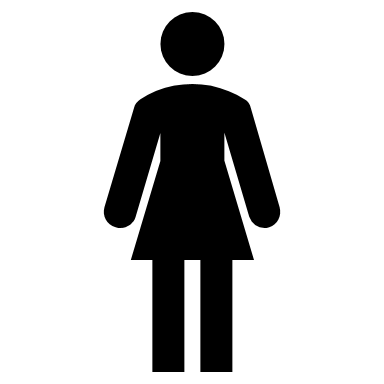 shaqo laawe